Природное сообщество - эторастения, животные, бактерии, грибы.
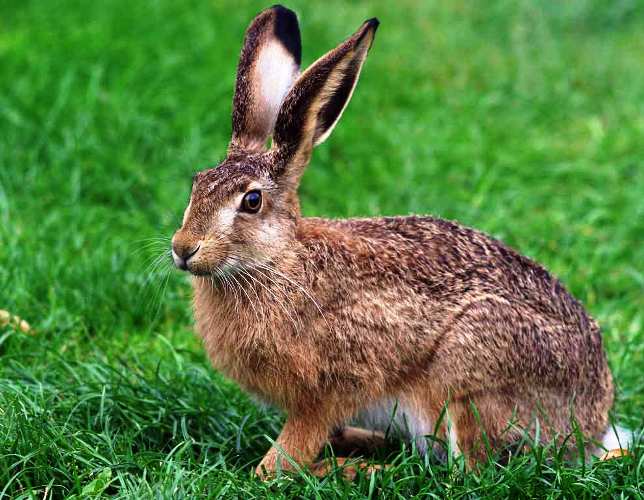 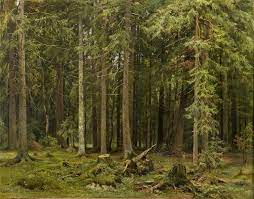 ЛЕСНОЕ СООБЩЕСТВО
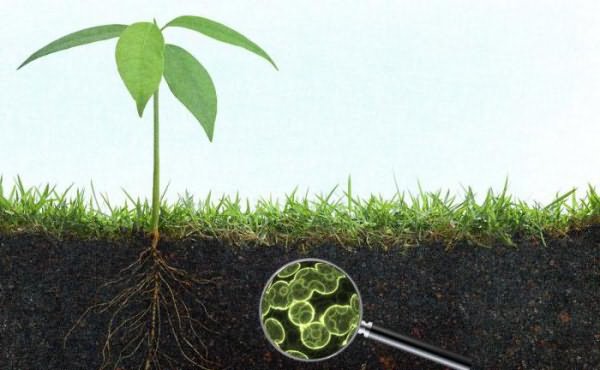 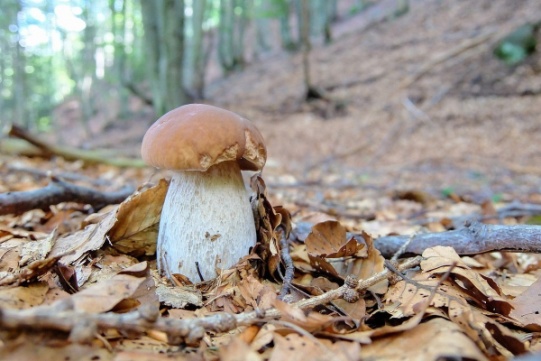 Роль грибов в лесу
Грибы помогают деревьям расти,  впитывая воду и питательные вещества.
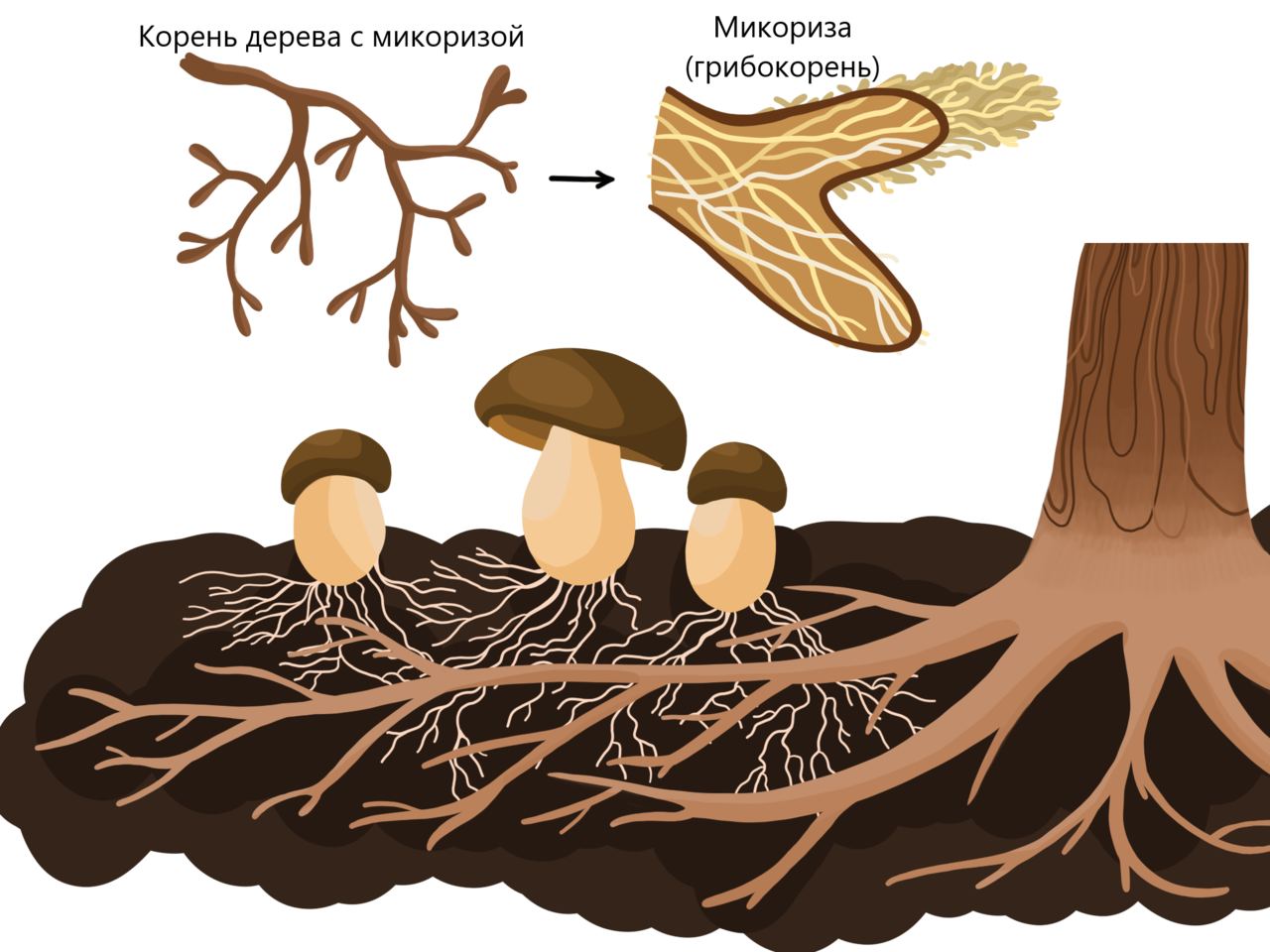 Лесная подстилка
Опавшие листья, остатки старой травы, сухие ветки
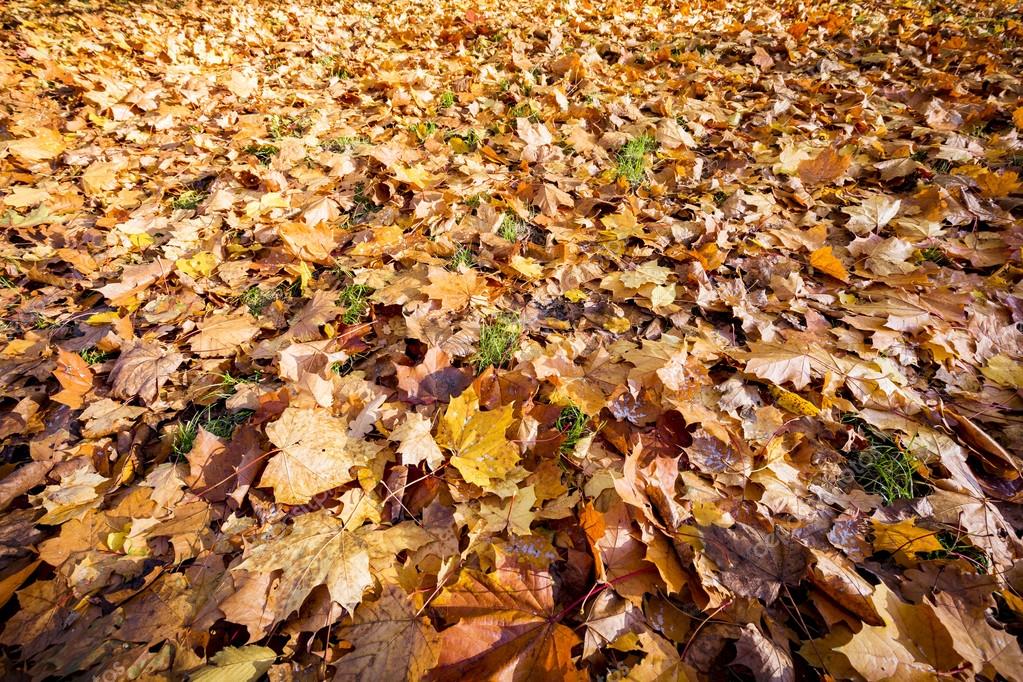 Лесная подстилка-дом для животных
Жизнь леса.
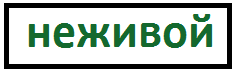 Лес - это единство живой и _________ природы. Все растения и животные образуют природное _____________. Животные, растения, бактерии и ________ составляют лесное сообщество. Грибы помогают деревьям _________. Опавшие листья, остатки старой травы, сухие ветки называют лесной _________________. Она  служит  домом для животных и  является______________для почвы. В лесу нужно соблюдать     __________________.
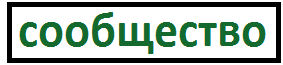 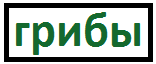 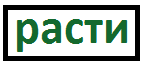 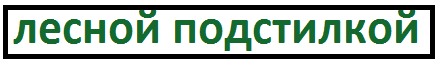 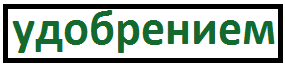 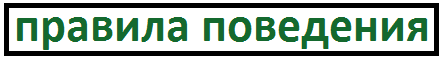